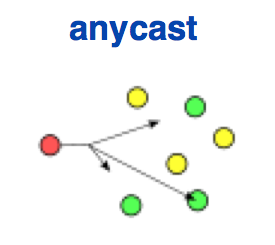 Multicast and Anycast
Mike Freedman
COS 461: Computer Networks

http://www.cs.princeton.edu/courses/archive/spr20/cos461/
2
Outline today
IP Anycast
N destinations, 1 should receive the message
Providing a service from multiple network locations
Using routing protocols for automated failover

Multicast protocols
N destinations, N should receive the message
Examples
IP Multicast
SRM (Scalable Reliable Multicast)
PGM (Pragmatic General Multicast)
3
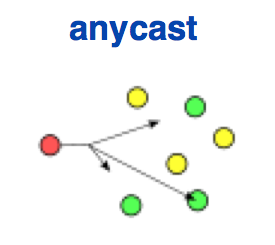 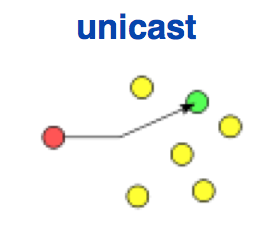 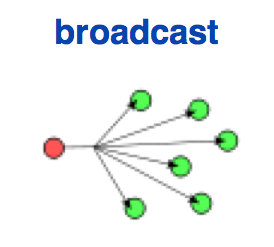 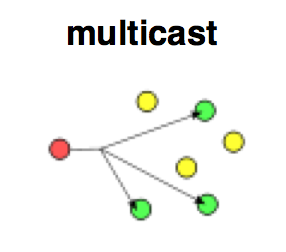 http://en.wikipedia.org/wiki/Multicast
4
Limitations of DNS-based failover
Failover/load balancing via multiple A records
	;; ANSWER SECTION:
	www.cnn.com.		300	IN	A	157.166.255.19
	www.cnn.com.		300	IN	A	157.166.224.25
	www.cnn.com.		300	IN	A	157.166.226.26
	www.cnn.com.		300	IN	A	157.166.255.18

If server fails, service unavailable for TTL
Very low TTL:  Extra load on DNS
Anyway, browsers cache DNS mappings  
What if root NS fails?  All DNS queries take > 3s?
5
Motivation for IP anycast
Failure problem:  client has resolved IP address
What if IP address can represent many servers?

Load-balancing/failover via IP addr, rather than DNS

IP anycast is simple reuse of existing protocols
Multiple instances of a service share same IP address
Each instance announces IP address / prefix in BGP / IGP
Routing infrastructure directs packets to nearest instance of the service
Can use same selection criteria as installing routes in the FIB
No special capabilities in servers, clients, or network
6
IP anycast in action
Announce 10.0.0.1/32
192.168.0.1
10.0.0.1
Router 2
Server Instance A
Client
Router 1
Router 3
Router 4
Server Instance B
192.168.0.2
10.0.0.1
Announce 10.0.0.1/32
7
IP anycast in action
192.168.0.1
10.0.0.1
Router 2
Server Instance A
Client
Router 1
Router 3
Router 4
Server Instance B
192.168.0.2
10.0.0.1
Routing Table from Router 1:

Destination	Mask	Next-Hop	Distance
192.168.0.0	/29	127.0.0.1	0
10.0.0.1		/32	192.168.0.1	1
10.0.0.1		/32	192.168.0.2	2
8
IP anycast in action
192.168.0.1
10.0.0.1
Router 2
Server Instance A
Client
Router 1
Router 3
Router 4
Server Instance B
192.168.0.2
10.0.0.1
DNS lookup for http://www.server.com/
produces a single answer:

www.server.com.    IN    A    10.0.0.1
9
IP anycast in action
192.168.0.1
10.0.0.1
Router 2
Server Instance A
Client
Router 1
Router 3
Router 4
Server Instance B
192.168.0.2
10.0.0.1
Routing Table from Router 1:

Destination	Mask	Next-Hop	Distance
192.168.0.0	/29	127.0.0.1	0
10.0.0.1	/32	192.168.0.1	1
10.0.0.1	/32	192.168.0.2	2
10
IP anycast in action
192.168.0.1
10.0.0.1
Router 2
Server Instance A
Client
Router 1
Router 3
Router 4
Server Instance B
192.168.0.2
10.0.0.1
Routing Table from Router 1:

Destination	Mask	Next-Hop	Distance
192.168.0.0	/29	127.0.0.1	0
10.0.0.1	/32	192.168.0.1	1
10.0.0.1	/32	192.168.0.2	2
Client
11
IP anycast in action
192.168.0.1
10.0.0.1
Router 2
Server Instance A
Client
Router 1
Router 3
Router 4
Server Instance B
192.168.0.2
10.0.0.1
Routing Table from Router 1:

Destination	Mask	Next-Hop	Distance
192.168.0.0	/29	127.0.0.1	0
10.0.0.1	/32	192.168.0.1	1
10.0.0.1	/32	192.168.0.2	2
Client
12
IP anycast in action
From client/router perspective, topology could as well be:
192.168.0.1
Router 2
10.0.0.1
Client
Router 1
Server
Router 3
Router 4
192.168.0.2
Routing Table from Router 1:

Destination	Mask	Next-Hop	Distance
192.168.0.0	/29	127.0.0.1	0
10.0.0.1	/32	192.168.0.1	1
10.0.0.1	/32	192.168.0.2	2
13
Downsides of IP anycast
Many Tier-1 ISPs ingress filter prefixes > /24
Publish a /24 to get a “single” anycasted address:  Poor utilization
Scales poorly with the # anycast groups
Each group needs entry in global routing table
Not trivial to deploy
 Obtain an IP prefix and AS number; speak BGP
14
Downsides of IP anycast
Subject to the limitations of IP routing
No notion of load or other application-layer metrics
Convergence time can be slow (as BGP or IGP converge)
Failover doesn’t really work with TCP 
TCP is stateful:  if switch destination replicas,       other server instances will just respond with RSTs
May react to network changes, even if server online
Root nameservers (UDP) anycasted, little else
15
Multicast
16
Multicast
Many receivers
Receiving the same content
Applications
Video conferencing
Online gaming
IP television (IPTV)
Financial data feeds
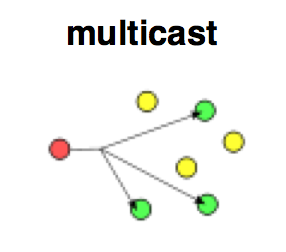 17
Iterated Unicast
Unicast message to each recipient
Advantages
Simple to implement
No modifications to network
Disadvantages
High overhead on sender
Redundant packets on links
Sender must maintain list of receivers
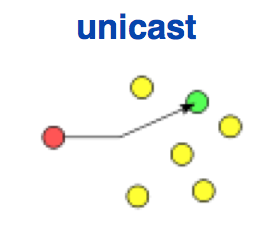 18
IP Multicast
Embed receiver-driven tree in network layer
Sender sends a single packet to the group
Receivers “join” and “leave” the tree
Advantages
Low overhead on the sender
Avoids redundant network traffic
Disadvantages
Control-plane protocols for multicast groups
Overhead of duplicating packets in the routers
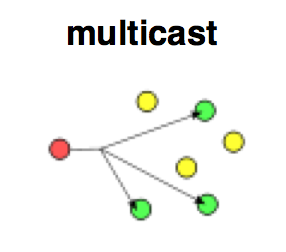 19
Multicasting messages
Simple application multicast:  Iterated unicast
Client simply unicasts message to every recipient
Pros:  simple to implement, no network modifications
Cons: O(n) work on sender, network
Advanced overlay multicast (“peer-to-peer”)
Build receiver-driven tree
Pros: Scalable, no network modifications
Cons: O(log n) work on sender, network;  complex to implement
IP multicast
Embed receiver-driven tree in network layer
Pros: O(1) work on client, O(# receivers) on network
Cons: requires network modifications; scalability concerns?
20
Multicast Tree
A
D
G
B
E
F
c
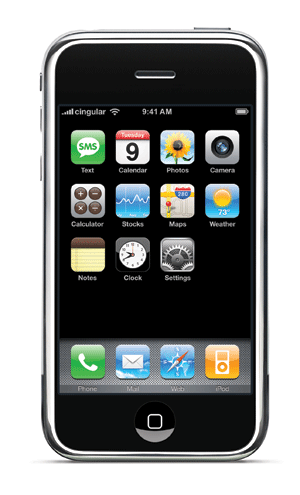 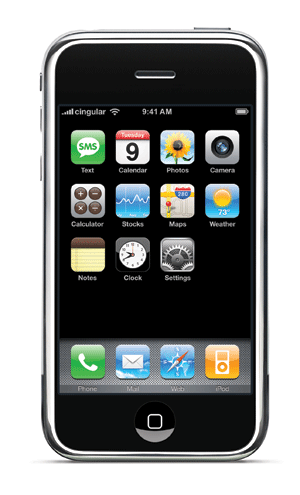 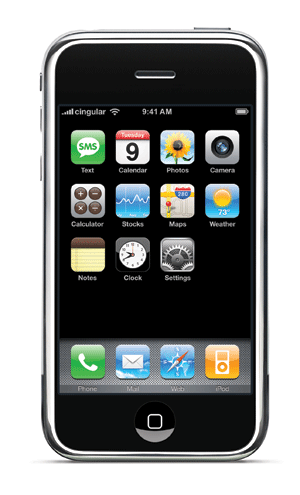 21
IP multicast in action
192.168.0.1
239.1.1.1
Router 2
Server Instance A
Client
Router 1
Router 3
Router 4
Server Instance B
192.168.0.2
239.1.1.1
Routing Table from Router 1:

Destination	Mask	Next-Hop	Distance
192.168.0.0	/29	127.0.0.1	0
239.1.1.1	/32	192.168.0.1	1
239.1.1.1	/32	192.168.0.2	2
22
Single vs. Multiple Senders
Source-based tree
Separate tree for each sender
Tree is optimized for that sender
But, requires multiple trees for multiple senders
Shared tree
One common tree
Spanning tree that reaches all participants
Single tree may be inefficient
But, avoids having many different trees
23
Multicast Addresses
Multicast “group” defined by IP address
Multicast addresses look like unicast addresses
224.0.0.0 to 239.255.255.255
Using multicast IP addresses
Sender sends to the IP address
Receivers join the group based on IP address
Network sends packets along the tree
24
Example Multicast Protocol
A
D
G
B
E
F
c
Receiver sends a “join” messages to the sender
And grafts to the tree at the nearest point
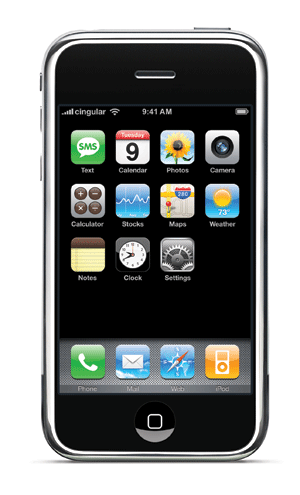 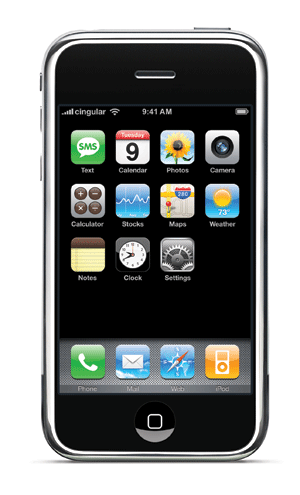 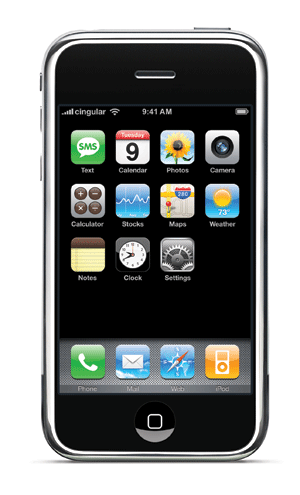 25
IGMP v1
Two types of IGMP msgs (both have IP TTL of 1)
Host membership query:  Routers query local networks to discover which groups have members
Host membership report: Hosts report each group (e.g., multicast addr) to which belong, by broadcast on net interface from which query was received

Routers maintain group membership
Host senders an IGMP “report” to join a group
Multicast routers periodically issue host membership query to determine liveness of group members
Note: No explicit “leave” message from clients
[Speaker Notes: Why no explicit leave?  Unwanted packets can just be dropped at client!]
26
IGMP:  Improvements
IGMP v2 added:
If multiple routers, one with lowest IP elected querier
Explicit leave messages for faster pruning
Group-specific query messages

IGMP v3 added:
Source filtering:  Join specifies multicast “only from” or “all but from” specific source addresses
[Speaker Notes: Why no explicit leave?  Unwanted packets can just be dropped at client!]
27
IGMP:  Parameters and Design
Parameters
Maximum report delay: 10 sec
Membership query internal default: 125 sec
Time-out interval: 270 sec  =  2 * (query interval + max delay)
Router tracks each attached network, not each peer
Should clients respond immediately to queries?
Random delay (from 0..D) to minimize responses to queries
Only one response from single broadcast domain needed
What if local networks are layer-2 switched?
L2 switches typically broadcast multicast traffic out all ports
Or, IGMP snooping (sneak peek into layer-3 contents), Cisco’s proprietary protocols, or static forwarding tables
[Speaker Notes: 1. Router not tracking each peer, only each network:  because these local networks at broadcast media (e.g., unswitched ethernet).  
2. Random delay (from 0…D) in order to minimize responses to queries:  Only one response from broadcast domain needed.
3. L2 switches typically broadcast multicast traffic out all ports.  Alternatively, IGMP snooping (sneak peek into the layer 3 content of a multicast packet), Cisco’s proprietary, or static forwarding tables…]
28
IP Multicast is Best Effort
A
D
G
B
E
F
c
Sender sends packet to IP multicast address
Loss may affect multiple receivers
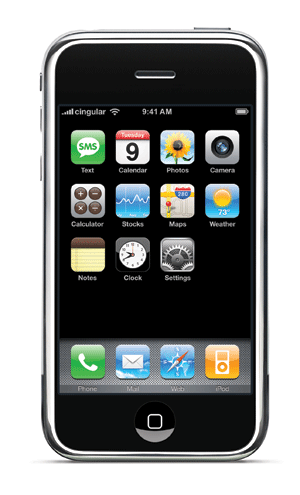 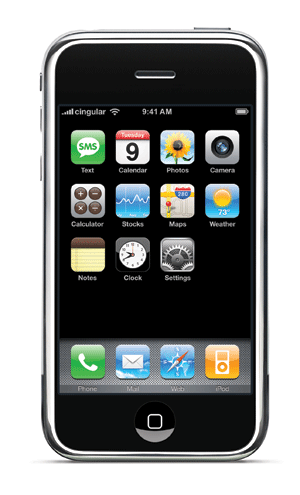 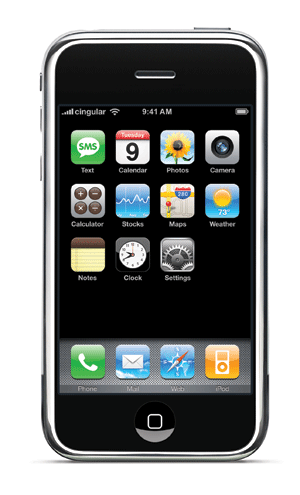 29
Challenges for Reliable Multicast
Send an ACK, much like TCP?
ACK-implosion if all destinations ACK at once
Source does not know # of destinations
How to retransmit?
To all?  One bad link effects entire group
Only where losses?  Loss near sender makes retransmission as inefficient as replicated unicast
Negative acknowledgments more common
30
Scalable Reliable Multicast
Data packets sent via IP multicast
Data includes sequence numbers
Upon packet failure
If failures relatively rare, use Negative ACKs (NAKs) instead: “Did not receive expected packet”
Sender issues heartbeats if no real traffic.  Receiver knows when to expect (and thus NAK)
31
Handling Failure in SRM
Receiver multicasts a NAK
Or send NAK to sender, who multicasts confirmation
Scale through NAK suppression
If received a NAK or NCF, don’t NAK yourself
Add random delays before NAK’ing
Repair through packet retransmission
From initial sender
From designated local repairer
32
Pragmatic General Multicast (RFC 3208)
Similar approach as SRM:  IP multicast + NAKs
… but more techniques for scalability

Hierarchy of PGM-aware network elements
NAK suppression:  Similar to SRM
NAK elimination:  Send at most one NAK upstream
Or completely handle with local repair!
Constrained forwarding:  Repair data can be suppressed downstream if no NAK seen on that port
Forward-error correction:  Reduce need to NAK

Works when only sender is multicast-able
33
Outline today
IP Anycast
N destinations, 1 should receive the message
Providing a service from multiple network locations
Using routing protocols for automated failover

Multicast protocols
N destinations, N should receive the message
Examples
IP Multicast and IGMP
SRM (Scalable Reliable Multicast)
PGM (Pragmatic General Multicast)